第一一回宿と住の相対化Airbnb
Ａｉｒｂｎｂ（民泊）誕生の背景～住と宿の相対化～
ウィークリーマンション等
宿所
下宿
簡易宿所
定期借家権
旅館業法
（有償）
住宿混在
ホテル、旅館
旅行
借りる
不動産賃貸
マンション、コンドミニアム
空き家問題
居所
持つ
高齢化社会
定住社会の誕生
持ち家政策
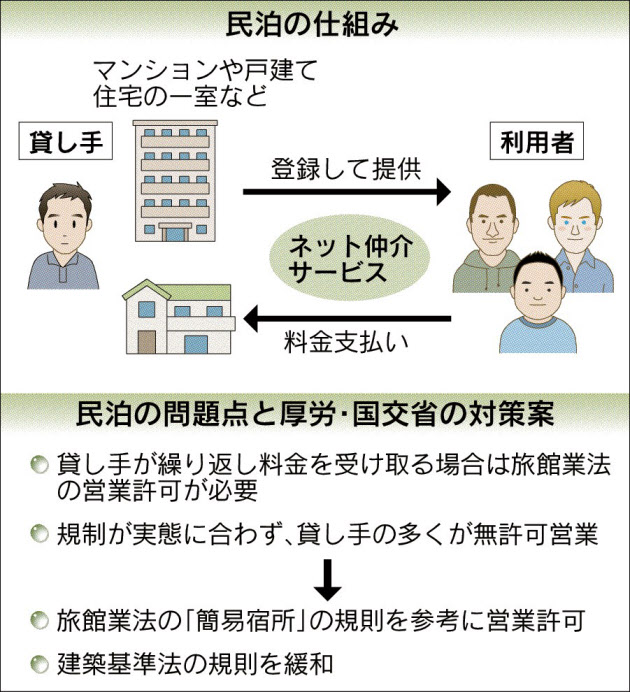 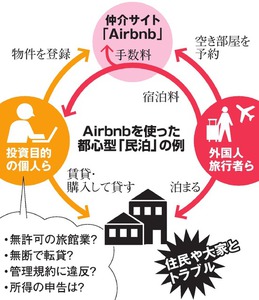 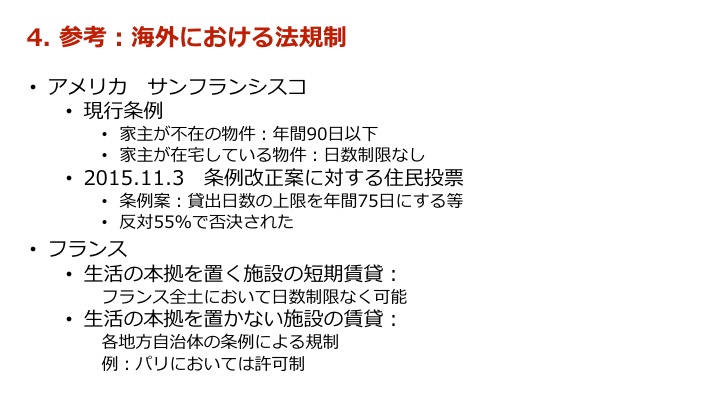 「うるさいゲスト」論と宿泊引受義務論
「別荘族」と「地元住民」の間で発生したことがある
オーナーや不動産投資家は、Airbnb・民泊が魅力。その一方、うるさいゲストが多く集まる環境は嫌だという住民も存在。
この問題は、人流ビジネスは地域経済のために必要だという住民の意見と、どちらが正しくてどちらが間違っているという問題ではない。
地域によって結論が異なることは当然。自治体の長と地域の議会が判断すればいい
旅館の反対意向が強く働く地域は無理。その代り地域の発展にはマイナスになる可能性がある。
論理矛盾
国家戦略特区による大田区の民泊条例は「6泊7日以上」の滞在であることを要件としているが、宿泊引受義務規定の存在からすると論理矛盾を抱える規定
また、行政指導で、事前に近隣住民に周知することも要件にしているが、行政手続法上大きな問題
実サービス提供者の宿泊機関は、現状において引受義務が課されている。それに対して、旅行業法では引受義務が規定されていないから、旅行業者は嫌な客は断ろうと思えば断れる。Airbnbサービスは旅行業でもなく、情報取次業ということであれば、引受義務も当然かかってこない。従って苦情の多い顧客は取りつがないようにすることは問題がないということになる。
農林漁業と民宿業
農林漁業制度においては、宿泊施設に対する対応が大きく変化した。戦争直後の国土計画は経済自立が目標であり、経済自立には食糧増産と輸入促進が不可欠と認識されたものの、食糧増産には国土の開拓、輸入促進には外客誘致のための観光資源保全という、観光資源を巡っては対立する考えを内在させるものでもあった。
「農山漁村滞在型余暇活動のための基盤整備の促進に関する法律」が制定。道府県知事が基本方針を定め、市町村が市町村計画を作成
農林漁業体験民宿業についての民間団体による登録制度を実施
宿泊施設と余暇活動を一体的に計画する点で施設計画の域を脱しており注目される制度
農林水産省令で定める農村滞在型余暇活動又は山村・漁村滞在型余暇活動に必要な役務を提供する営業であって、農林漁業者又はその組織する団体が行うもの
地方分権が生んだ大分県安心院町の農村民泊
大分県安心院町の農村民泊は、旅館業法と食品衛生法の管轄が地方分権一括法で国から県に移譲され、各県が条例によって農村民泊を実施することが可能となったことにより生じた
自家用自動車の有償運送の管轄が地方分権改革により基礎自治体に移譲されれば、新しいモデルが誕生する可能性が高まる
宿泊制度の論点
①　宿泊とは何か　⇔居住との区別
　　ウィークリーマンションと下宿の差は？　　
②　宿泊制度は治安維持か外客誘致のためか？
③　旅館業法はもともと泊食未分離（抱き合わせ禁止）
④　ホテルと旅館の差は　　靴を脱ぐ？
　　　　伝統的日本旅館振興法が必要
⑤　日本の「格付け」制度　必要性の根拠と言論の自由　
⑥　東京都と観光庁との間の政策矛盾（税金）
宿泊制度の構図
外客誘致
旅館業法
住宅関連諸制度
グリーンツーリズム等
借地借家法等
業の発展(追加)
旅行者保護
国際観光ホテル整備法
(宿泊及び食事）
約款・料金規制
税制上の措置
農山漁村滞在型余暇活動の
ための基盤整備に関する法律
引受義務
住宅
政策
形骸化
消滅
居住
接近
宿泊
下宿営業
別荘等
旅館業法
旅館業：宿泊料を受けて人を宿泊させる営業
宿泊：寝具を使用して施設を利用すること
ホテル営業
旅館営業
簡易宿所営業
下宿営業
　　　　　　　(一週間→一ヶ月)
建物賃貸業
（宿泊引受義務）
旅行業の「宿泊」は？
日常生活の延長としての宿泊、食事
旅館業に代表される宿泊業は、文字どおり旅人を宿泊させる交通機関の補助機関であるということが本来の目的として意識され、法制度の対象とされてきた。
それ以外の目的の場合、治安維持、風俗取締的発想で取締りの対象ともなった。
旅行における宿泊及び食事は、旅行者に休息と満足感をもたらすことが期待されているが、睡眠、食事は日常生活でも行っている行為であり、旅行地における宿泊は日常生活の継続でもある。
「住んで良し、訪れて良し」の地域づくりは、住む（日常）と訪れる（非日常）の相対化を反映し、宿泊制度を考える場合にも日常・非日常の相対化は重要な要素となってきている。
旅館業法の目的
宿泊についての一般法である旅館業法は、第２次世界大戦後の混乱の中で、生活環境や衛生面が極度に劣悪化した反省から、環境衛生思想の確立が急務とされ、公衆衛生の見地から1948年に制定された。
次いで1957年売春防止法の制定を機に、善良な風俗保持の観点からの規制（学校教育施設との距離制限等）が加えられた。この改正時には簡易宿所等の新たな定義づけもなされたが、この時点では宿泊業を積極的に評価し、宿泊産業の育成及び観光に関する地域計画作成が必要であるいう認識はまだ発生していなかった。
1996年改正
1996年全国旅館環境衛生同業者組合連合会の陳情を受け、旅館業法が改正
同法の目的規定が、旅館業の健全な発達を図ること等により公衆衛生及び国民生活の向上に寄与する積極的な規定に改められ、あわせて、国、自治体は、必要な資金の確保、助言、情報の提供等の措置を講ずるよう努めることとされた。
この部改正は、1949年国際観光ホテル整備法の制定と同じく、議員提案により行われたが、これは、主務官庁をめぐって政府部内の意見の統一を図ることが困難であったことによるもの
この改正により、従来の旅館業法が業界の取締を主とする管理法であったものが、振興法として改正され、旅館業の健全な発達を目的とする業法となった
宿泊行政と観光行政
宿泊行政に関しては、1996年の旅館業法の一部改正法により、旅館業を事業として所管する行政機関は旧厚生省ということが改めて確認された
宿泊業を業として所管する行政機関は厚生労働省であるものの、観光産業に占める宿泊業のウェイトの高さを考えると、観光産業全体をトータルで考える行政機関が存在しないという意味では、1996年の旅館業法の改正後も状況は変わらず、宿泊施設を含めた総合的観光計画策定のための行政機関は未だ存在しない。
2000年観光担当大臣が設置されたが、具体的な法制度の裏づけがない点では、未だ変化がないといえる。
温泉法の改正よるフッ素・ホウ素排出基準強化問題、建築基準法改正による耐震基準の強化問題が、法律制定後に宿泊業界から実施をめぐり困難であることの陳情が寄せられたのも、所管官庁のあいまいさからくるものである
旅館業の定義
旅館業法第2条では、旅館業とは「宿泊料を受けて」「人を宿泊させる営業」と定義し、「宿泊」とは「寝具を使用して」ホテル・旅館等の「施設を利用することを言う」と規定している。政府の原案では「寝具を提供して」となっていたが、寝具を持ち込む下宿も法の対象となっていることから、参議院で議員修正された。
これに対して、外客誘致を目的とする国際観光ホテル整備法では、ホテル・旅館業とは、「人を宿泊及び飲食させる営業をいう」と定義し、宿泊のみならず飲食サービスの提供を加えている（同法施行規則第4条第3項第9号では、登録要件として「洋式の朝食が提供できること」と規定）ものの商法778条に相当するような食事提供義務までは規定していない。
建物賃貸業
旅館業は「人を宿泊させる」ことであり、生活の本拠を置くような場合，例えばアパートや間借部屋などは建物賃貸業（貸室業・貸家業）であって旅館業には含まれない
宿泊とは非日常性のものであり、間借り等の日常性のあるのものとは区別されるべきであるが、旅館業法は沿革的な理由等により日常性のあるのものを対象とする下宿営業にも適用される点において、不徹底な面を有している。
宿泊料
また、「宿泊料を受けること」が要件となっており、有償性が前提となっている。宿泊料は「名目のいかんを問わず実質的に寝具や部屋の使用料とみなされるものは含まれる。
例えば，休憩料はもちろん，寝具賃貸料，寝具等のクリーニング代，光熱水道費，室内清掃費も宿泊料とみなされる。
また，宿泊施設付きの研修施設（セミナーハウス）等が研修費を徴収している場合も，例えば当該施設で宿泊しないものも含め研修費は同じとするなど当該研修費の中に宿泊料相当のものが含まれないことが明白でない限り研修費には宿泊料が含まれると推定される。
ただし,食費やテレビ･ワープロ使用料など必ずしも宿泊に付随しないサービスの対価は宿泊料には含まれないとされる」とされるが、有償無償の判断も法的判断であるとすると、前記解釈は広すぎる印象が否めない。
引受義務なし
食事
宿泊料
第三者運送人
(有償）
バス、タクシー
旅館業法では分離
税法等の規制
道路運送法の規制
登録ホテル・旅館
マッサージ
アルコール
土産
タバコ
有料テレビ
宿泊料に含めない
届出公示
経営者のポリシー
有償
宿泊料
旅館
ホテル
支払い
無償
宿泊料に含める
条例
テレビ
自治体経営
本質的差はない
観光地
の送迎
朝食？
入浴
駅の送迎
引受義務あり
第三者運送人
(無償）
現在は自由
利用者が自分で掛ける保険料
自分で支払う高速道路料金等の扱い？
宿泊料金規制
旅館業法は宿泊業を事業として規定する法律とはなったものの、宿泊契約に関する規定は整備されておらず、宿泊契約の基本となる宿泊料金に関する規定も存在しない。これに対して、国際観光ホテル整備法に基づく登録を受けるホテル業、旅館業を営む者は同法の規定する料金規制等を受けることとなる。
1964年東京オリンピックを控え、外国の旅客の接遇の充実に資するため、登録ホテルあるいは登録旅館について宿泊約款に関する制度が規定された。それまでは国際観光ホテル整備法においては料金の公示のみ義務づけられていたが、改正法により約款、料金とともに届出・公示されることとなった（外客接遇上不適当なときは変更命令が出せる(5)）。これに違反した場合は20万円以下の罰金となっている。
宿泊施設と居住施設
現行旅行業法は旅館業に下宿営業を含めているが、これは戦前における宿屋取締制度を実質的に引き継ぐ形で旅館業法が成立したことによる。
1948年の制定時は、「下宿」とは「一週以上の期間を単位とする宿泊料又は室料を受けて人を宿泊させる施設で、都道府県知事の定める下宿としての基準に合うものをいう」と規定していたが、1957年改正により「施設を設け、一月以上の期間を単位とする宿泊料を受けて、人を宿泊させる」ものを下宿営業というと改正された。
旅館業法2条では、ホテル営業、旅館営業とは、宿泊料を受けて、人を宿泊させる営業で、簡易宿所営業及び下宿営業以外のものをいうと規定しており、下宿営業に該当すれば、旅館営業には分類されない。一ヶ月以上宿泊契約をするものを主体として営業を行えば、○○旅館という名称を用いたとしても旅館業法上は下宿と分類される（この場合、旅館営業、ホテル営業及び簡易宿所営業を営む者が下宿営業を行うときは旅館業法の許可は不要とされる）。
旅館業法の宿泊引受義務
旅館業法は営業許可制となっており、同法第5条で締約強制が行われ、宿泊しようとする者が伝染性の疾病にかかつていると明らかに認められるとき、宿泊しようとする者がとばく、その他の違法行為又は風紀を乱す行為をする虞があると認められるとき、宿泊施設に余裕がないときその他都道府県が条例で定める事由があるとき以外は、宿泊を拒むことは出来ないこととなっている。
交通機関の運送引受義務の廃止
交通機関の場合、運送引受義務が数量規制（免許制度等）とセットになって制度形成されている。従って数量規制が廃止される場合に運送引受義務も廃止される。道路運送法による貨物自動車運送事業の規制緩和により運送引受条項が廃止されている。
交通機関、通信手段が発達し「住んで良し、訪れて良し」の時代、宿泊サービスは特殊扱いされるサービスではなくなっている。「特別の除外例以外は宿泊を拒んではならないというところまで営業者を拘束していいのものであるかどうかという点について疑問を持つ」（1957年4月18日参議院社会労働委員会高野一夫）「今後外客を誘致しなければならない日本の国際観光ホテルを考えました場合に、この第5条の運営の仕方は非常に問題になる場合が多々あろうかと思います」（1957年４月25日参議院社会労働委員会高野一夫）と国会でも論議されており、制度論としては、講学上の許可制度のもと、参入規制もない事業に対して引受義務を課すことは問題がある。
ＳＡＲＳ等
このような義務は同じ営業許可制にある飲食店には課せられていない。黒川温泉所在の旅館のハンセン病に関する事件はこれに違反したものである。この事件前にもHIV患者宿泊拒否事件が発生したことがあるが、日常生活を通じて感染せず宿泊拒否は旅館業法違反とする厚生省課長通達が1992年に出されている。SARS騒動時、一部の観光地が台湾からの宿泊客受入拒否表明を行ったと報道され、HPにおいても堂々と「新型肺炎（SARS）の件で、当面の間、中国、台湾等からのお客様の宿泊を、拒否させて頂きます。」と掲示する宿泊施設が存在したが、具体的に拒否した場合、明らかに旅館業法5条違反となる。
Japanese Only
引受義務条項が存在しない公衆浴場が「外国人」の入浴を拒否したことに関する「Japanese Only」訴訟において、原告に精神的損害賠償が認められた（2002年11月11日札幌地方裁判所判決）。
憲法14条１項や人種差別撤廃条約などにも反すると判断された。旅館業法5条による引受義務が存在する宿泊業の場合であっても、理由なき外国人の宿泊拒否は、引受義務の存在以前の人権問題であり、ましてや積極的外客誘致を政策とするのであれば、制度的にトータルで議論しておく必要がある。外客増大政策が進展するに従い同様の事件が再発する可能性が高い。
簡易宿所
旅館業法では簡易宿所営業とは「宿泊する場所を多数人で共用する構造及び設備を設けてする営業」である。
ホテル営業、旅館営業と区別される点は、多人数で共用する構造、設備を設ける点であり、ホテル営業（旅館業法施行令では10室以上）、旅館営業（同5室以上）のように規模は要件とはなっていない｡
簡易宿所の要件に該当すれば、旅館営業、ホテル営業とは分類されない。例えばベッドハウス、山小屋、スキー小屋、ユースホステルの他カプセルホテルが簡易宿所に該当する。
旅行業制度における『宿泊』の取扱
わが国宿泊業はその販売において旅行業を活用する比率が高く旅行業制度もわが国宿泊業に大きな影響を与えるものとなっている。
その旅行業を規定する旅行業法においては、宿泊につき「宿泊のサービス」「宿泊施設」という用語を使用し、直接旅館業法等の規定を引用していない。
従って賃貸借契約によるサービスを排除するものであるか不明確である。
統合前の西ドイツ民法のもとでの連邦通常裁判所の判例では休暇用住宅の媒介という単一の給付であっても主催旅行契約の成立を認めたものがあった。利用者保護の観点からは広く解釈するべきである。また、旅館業法に規定する簡易宿所、下宿も排除されないと解釈される。
国際観光ホテル整備法
1949年に制定された外貨獲得が目的の国際観光ホテル整備法は、外国人（とくにアメリカ人）のための法律であり、洋室のホテルの整備が目的であり、野蛮なイメージの混浴回避のための室内浴室付設義務、朝食（例えばトースト）の提供義務、料金表示義務といった制度を前提として始まった。同法の社会的使命はほぼ消滅している。
使命を終えた国際観光ホテル整備法
国際観光ホテル整備法は、外客用宿泊施設として「国際観光ホテル」「国際観光旅館」が登録制度により範疇化しているものの、格付けが単一であることから公的評価システムとの認識が薄く、日本でも宿泊施設等の公的格付けが必要との誤った議論が発生する。
日本の宿泊施設は、外客用には四分類
登録
政策的意義
の希薄化
登録ホテル
登録旅館
非登録ホテル
非登録旅館
非登録
曖昧化
旅館
ホテル
税制措置の不協和
公的評価は評価を受ける主体にインセンティブが必要であるが、税制度と連動した場合、フランスでは納税額が高く、日本では低くされる（従ってフランスでは課税額の増加を嫌う場合には評価をわざわざ下げる）。
以前の清酒の紋別制度も、格付けの高いものは納税額も多かった
東京都では一定額以上の宿泊料金に宿泊税をかけている
宿泊にこだわらない観光地のビジネスモデル
地域の誇りを持つ文化都市の「古都モデル」　は大型宿泊施設を排除
代表例　スペイン・トレド　東京・鎌倉
奈良・京都では宿泊にこだわる地域観光業者が多い　　大阪都のすみわけができていない
朝来市の動きは、日本の代表例
泊と食の両立モデル
宿泊業が抱き合わせ販売で食事を提供している限り、料理人の人生設計は不安定
ホテルのように、施設内に食事を別会計で提供する
板前が食事店を独立して経営、客のあっせんシステムを作り上げることにより、多様化しているニーズにこたえる
ホテルと旅館
明治期において、ホテル関係者から旅館のホテル名使用禁止の陳情が出ていた。
外来種であるホテルのディフィニションは必要がなかったが、旅館概念は大久保あかねの研究にもあるとおり形成期にあった。国際観光局が設立された1930 年当時、同局事業課の事務分掌規程は「旅館事業ノ助長並其ノ施設ノ改善ニ関スル事項」と規定されていたように、制度上はホテルと旅館の区分がなく、保持の段階にはなっていなかった。
芦原義信は外来種のホテルとその後日本に出現した温泉ホテルは異なるものであるとする。洋風の宿様式であったホテルがわが国の住様式に大きく影響したものの、その影響は身にまとう着物段階であり、遺伝子レベルではほとんど影響がなかったと考えるのである。
逆に外来種であるホテルがわが国で独自の変異をとげ選択されている宿泊施設がビジネスホテル( 温泉浴場つき) である。靴は脱がないが、スリッパ･浴衣で浴場に出入りできるハイブリッドの新種である。
トレドと鎌倉⇔奈良、京都
宿泊産業にこだわらない地域づくりとビジネスモデルの形成
古都鎌倉の成功事例（観光政策風土記２）
トレドとマドリッドの関係
京都の失敗は、大阪との関係を整理できなかったことによる、街の破壊を自ら行ったこと
奈良も京都方式ではなく、鎌倉方式に学ぶべき